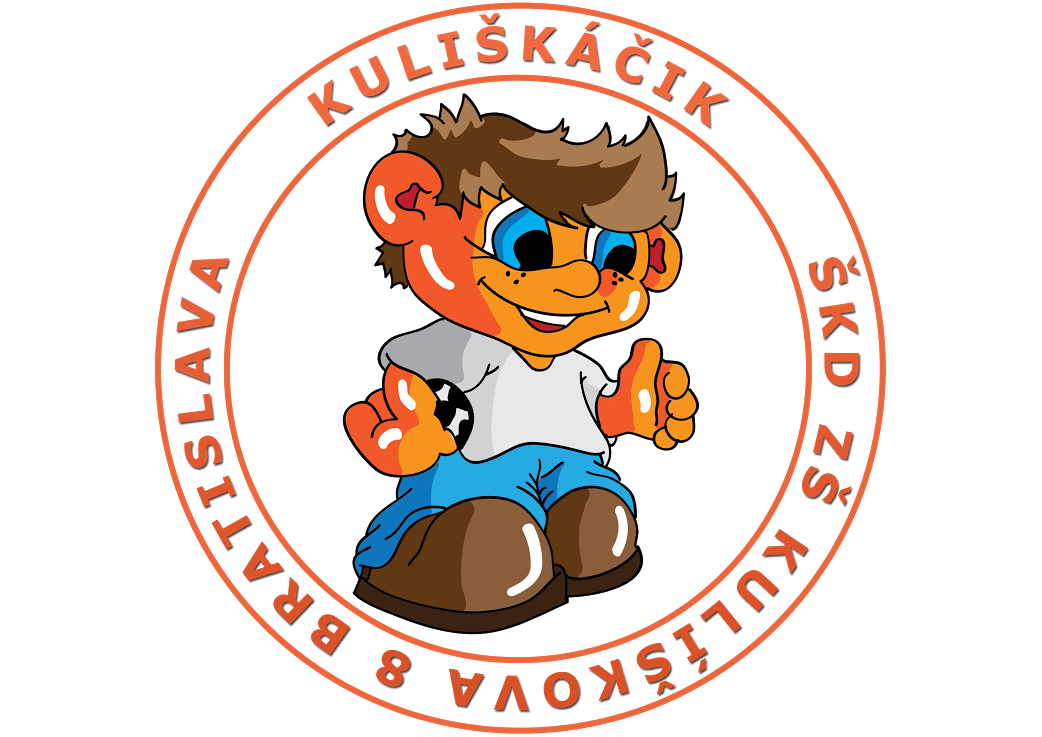 Fašiangy - MAsky
Masky 1. oddelenia
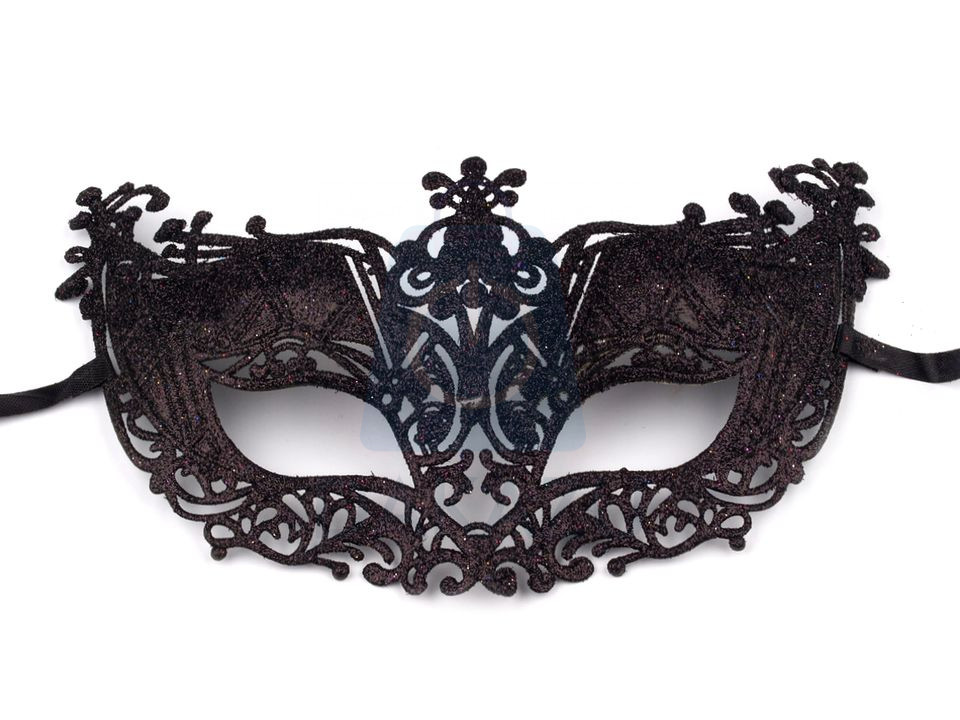 Fašiangy
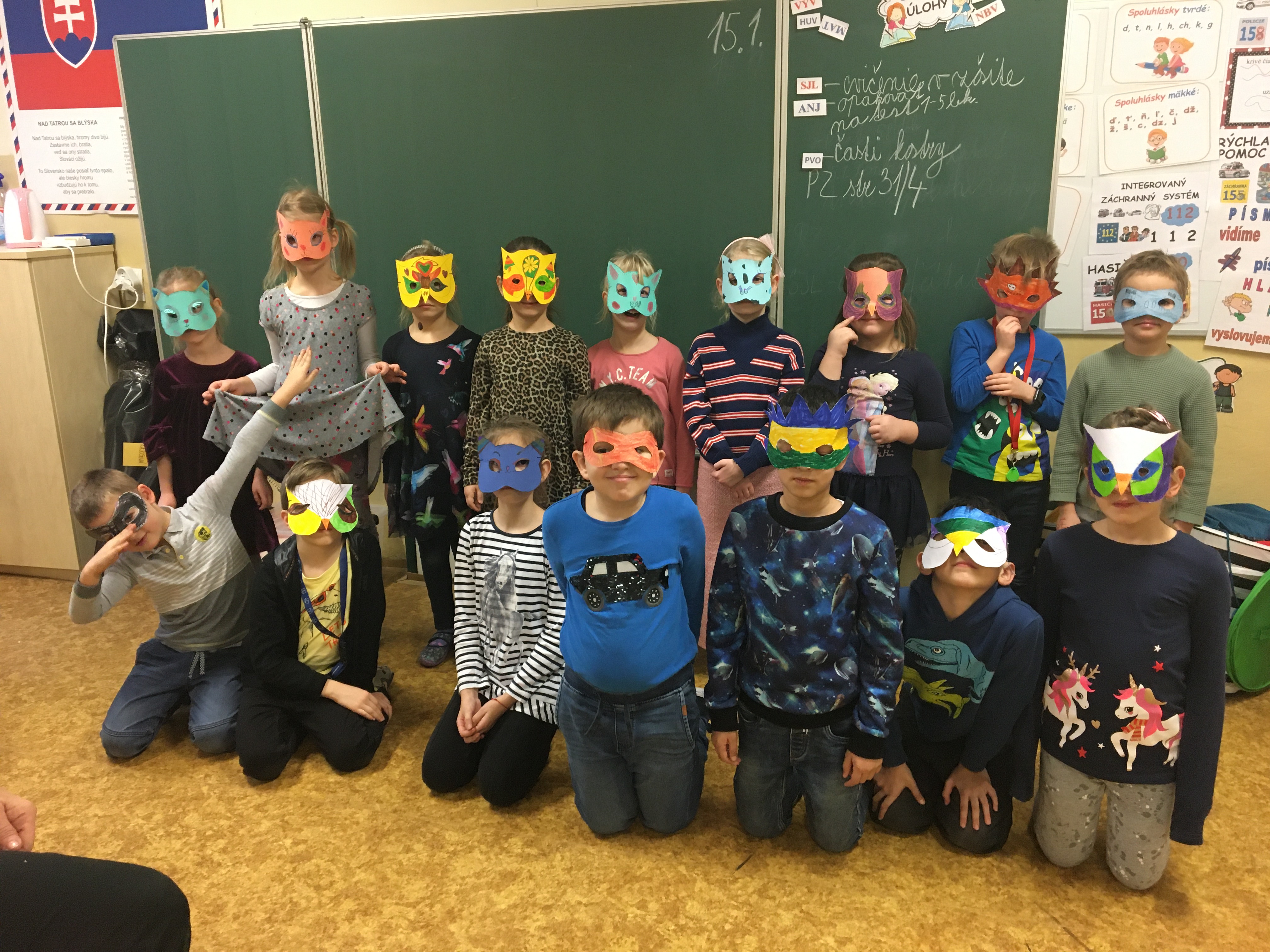 Tradície Fašiangov si I. oddelenie ŠKD (1. A a II. B) pripomenulo pesničkami a zhotovením karnevalových masiek.
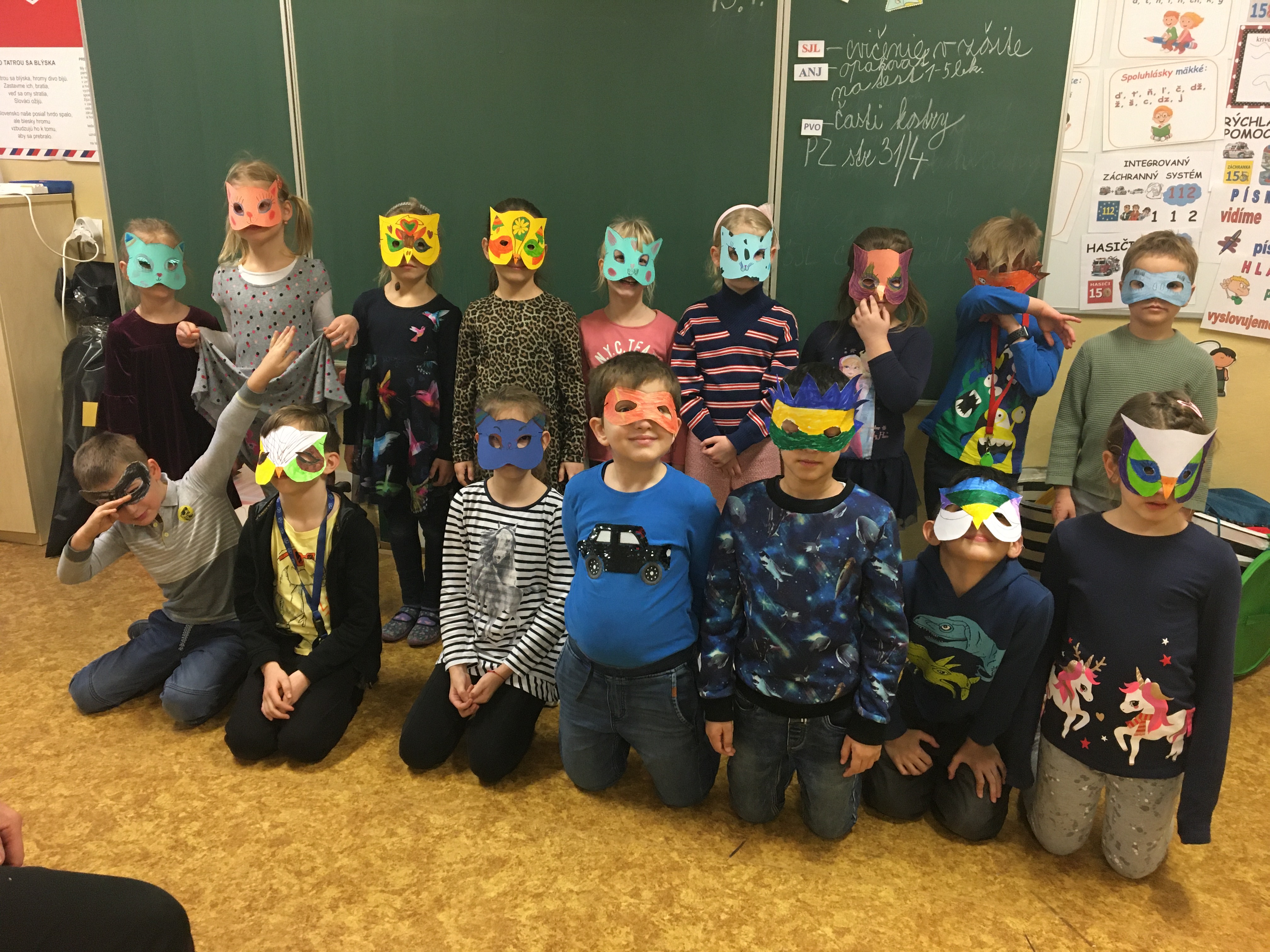 Ďakujem za pozornosť!
Prezentáciu pripravil: Monika Jarábeková
Text, masky: Margita Banášová